FY 2021 Science for Solutions Research Grant
Informational Webinar
November 21, 2019
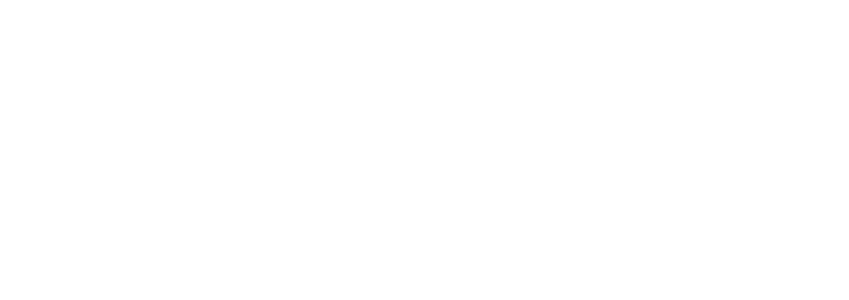 1
Science for Solutions Research Grant
UDAQ was allocated $500,000 of ongoing research funding in the 2018 legislative session
 Emphasis on “science for solutions”-based air quality research
FY 2020 Grant Results
56 attendees - AiR2: Air Quality Research Roadmap 
 23 grant proposals received
  6  proposals funded
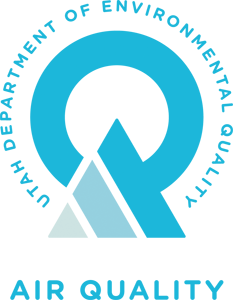 2
Proposal Review Process
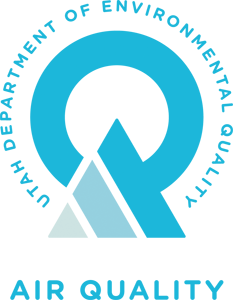 2021 Research Goals & Priorities
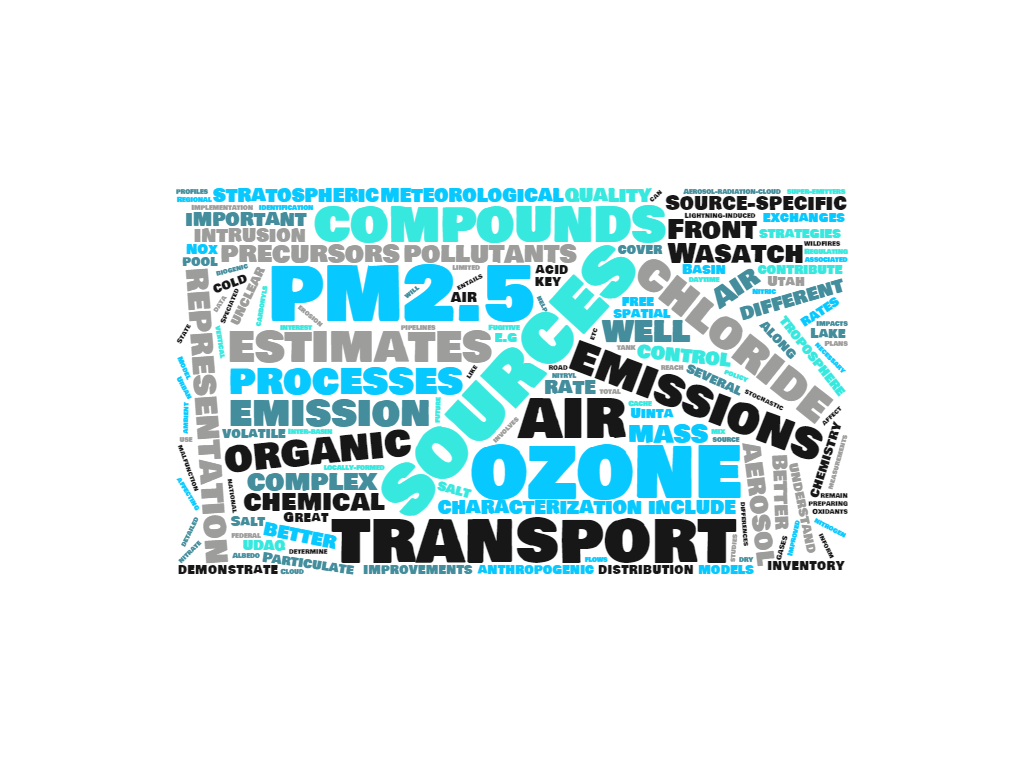 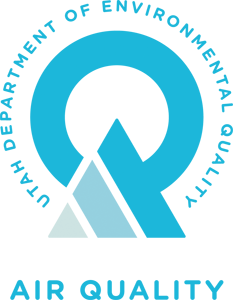 4
2021 Research Goals & Priorities
Air Quality Modeling Improvements
Emissions Inventory Improvements
	Uinta Basin
	Wasatch Front
Air Exchange Processes and Pollutants Mass Transport
PM2.5 Formation and Precursor Gasses
PM2.5 Chemical Composition and Sources
Source Contributions to Summer-Time Ozone
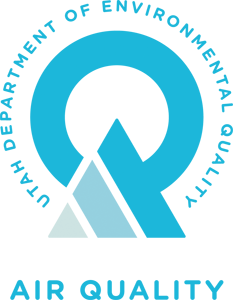 5
What’s Different This Year?
New Goals & Priorities
Draft Final Report  due 90 days after project completion
Then, 30 days for UDAQ comments & suggestions
Then, 30 days for revised Final Report
Quarterly Report template will be available
Using UDAQ resources (talk about in a minute)
UDAQ contact assigned to each project
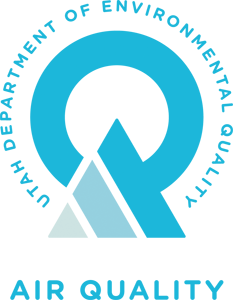 6
Visit our website!
https://deq.utah.gov/air-quality/request-for-proposals-rfp-science-for-solutions-research-grant
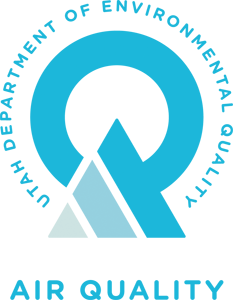 7
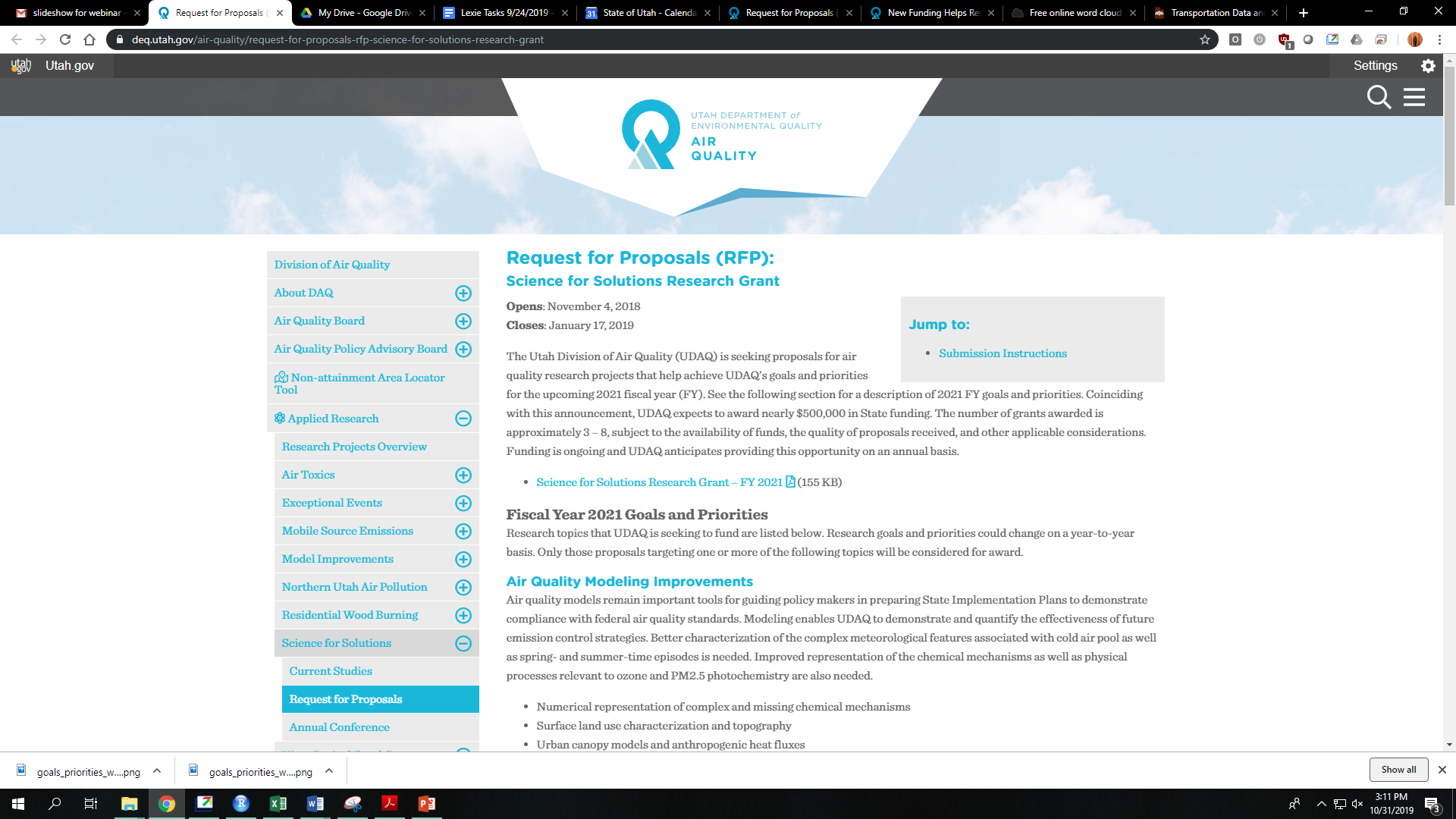 8
Tips for Submitting a Proposal
Read the RFP more than once
 Include all the information requested in the RFP 
 Explicitly state which goals & priorities you’re addressing in your proposal
 Make sure your summary information page matches the information inside your proposal (especially total amount $ requested from UDAQ)
 Use the budget template (or similar) included in the RFP
 Contact us first (daqresearch@utah.gov) if requesting UDAQ resources as part of your proposal
 Send your proposal to daqresearch@utah.gov before the deadline
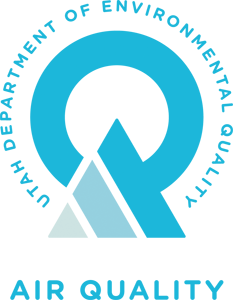 9
Questions?
Contact: 
cpennell@utah.gov
(801) 536 - 4098
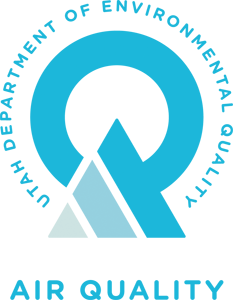 10